Liberalismus – úvod
Jakub Fučík
Osnova
Kořeny liberalismu, vymezení

Liberalismus a MV

Mír v liberalismu

Liberalismus a ekonomické faktory

Liberalismus a globalizace

Tři tradice v liberalismu
Vymezení liberalismu
Z latinského liber – příslušník třídy svobodných

Vznik a vývoj liberalismu:
označení politického postoje až od počátku 19. stol.

soubor několika teorií (spol. smlouva, klasická pol. ek.)

během let obrovský vzrůst vlivu – dnes považujeme řadu 	liberálních hodnot za samozřejmé
Hlavní znaky liberalismu
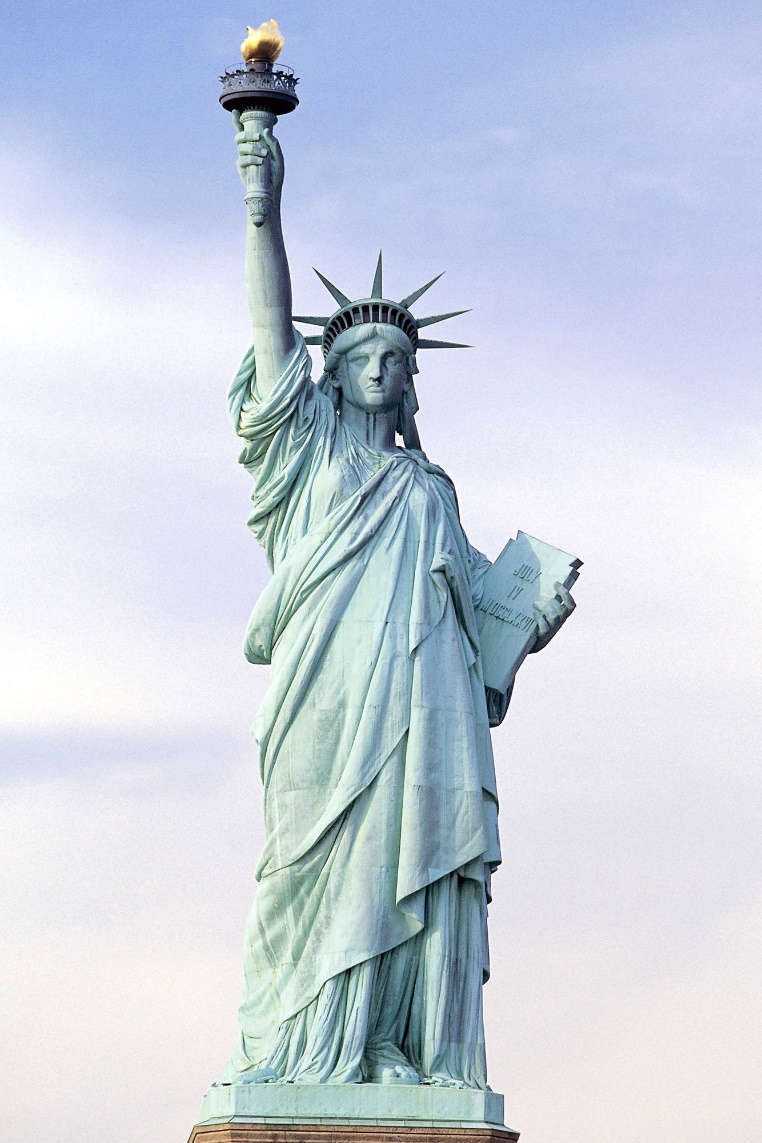 Primát jednotlivce 
Svoboda 
Rozum
Spravedlnost (vláda práva) 
Tolerance 
Omezená vláda
Soukromé vlastnictví
Harmonie zájmů
Liberalismus a MV
Politický liberalismus lze rozdělit na:
klasický (negativní svoboda, minimalistický stát)
moderní (pozitivní svoboda, stát jako „tvůrce rovných 			příležitostí“)

Liberalismus lze dělit více způsoby:
liberální internacionalismus, imperialismus, pacifismus
idealismus, liberální internacionalismus, 	institucionalismus a jejich neovarianty

Liberalismus v MV:
stál ve formě idealismu u vzniku MV jako vědy
nejvýraznější opozice v MV vůči realismu
značná roztříštěnost jednotlivých proudů
Liberalismus a MV
Hlavní znaky v MV
normativita
inside-out approach
víra v pokrok
stát není jediný aktér
bezpečnostní vztahy nejsou vždy primární

Hlavní témata
mír
lidská práva
demokracie
spolupráce
volný obchod a vzájemná závislost
Spolupráce × konflikt
Specifický pohled na povahu člověka, harmonie zájmů

Konflikt je výsledkem:
nedorozumění (nedostatek informací)
zlého úmyslu

Přirozeného stavu spolupráce lze dosáhnout:
Poučením se z chyb pomocí rozumu, morální pokrok lidstva
Umožnění působení přirozených mechanismů (volná ruka trhu)

Pnutí v liberalismu – člověk jako maximalizátor slasti 	(efektivita) × člověk usilující o rozvinutí svého 	lidského potenciálu (morálka)
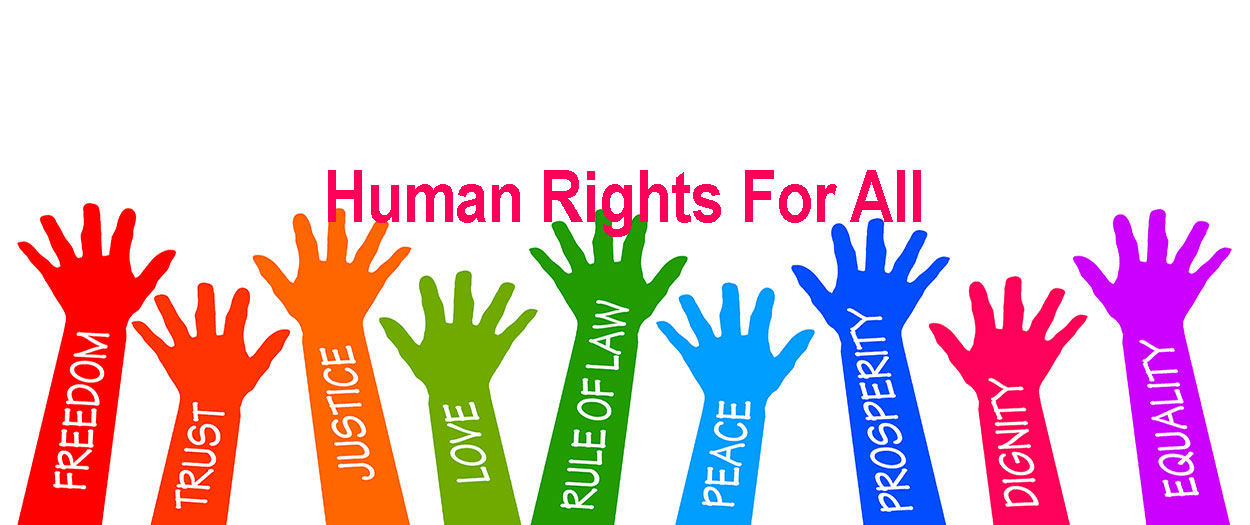 Vláda práva je hlavním principem společenského 	uspořádání

Univerzální (k jejich aplikaci dojde nakonec všude)

Snaha prosadit smluvní zakotvení lidských práv 	(Všeobecná deklarace lidských práv OSN 1948)

Kritika:
snaha o prosazení lidských práv celosvětově není příliš úspěšná
spor mezi suverenitou státu a prosazováním lidských práv
lidská práva jak je chápe Západ nemusí být univerzální – alternativní 	především asijské koncepce (ekonomická, kulturní, sociální práva)
Liberalismus a kapitalismus
Trh = prostor, kde jednotlivci svobodně sledují své 	zájmy

Tržní systému uvnitř státu a volný trh navenek

Díky systému volného obchodu získávají všichni 	
	(komparativní výhoda)

Téma vzniku a růstu vzájemné závislosti

Vazba volný trh – liberalismus obzvláště posílila od 80. let 	20. stol. – téměř ztotožnění

Kritika – systém volného trhu nevznikl spontánně, ale jako 	státní projekt dominantní velmoci, problematika vztahu 	volného obchodu a hospodářského rozvoje
Komparativní výhoda
Náklady obětované příležitosti:
Demokracie, pluralita
Liberalismus prosazuje reprezentativní vládu, to ale nutně 	nemusí být vláda demokratická v dnešním smyslu

Problematika střetu vlády lidu (demokracie) a některých 	liberálních hodnot

Role transnacionálních vztahů a sítí, mezinárodní 	organizace

Demokratický mír
Mír
Mír je cílem, ke kterému má směřovat mezinárodní 	společenství

Mír je přirozený stav, války jsou vyvolávány uměle

Zdrojem války: úzké skupiny lidí v autoritářských systémech, 	které z nich těží, případně vznikají	nedorozuměním

Lidé jsou racionální, společnost směřuje k pokroku 

Kritika systému rovnováhy moci

Obhajoba systému kolektivní bezpečnosti
Liberalismus a globalizace
Globalizace jako nová fáze kapitalismu (veskrze pozitivní)
část liberálů ji zcela obhajuje (především neoliberální ekonomové)
část liberálů ji kritizuje, ale vždy v rámci systému – globalizace je dobrá, jen její současná forma má některé odstranitelné nedostatky

Znaky
úpadek moci národního státu
větší vliv nestátních aktérů (nadnárodní korporace)
rozmach volného trhu a volného pohybu kapitálu (trh dokáže rozhodovat 	lépe než stát)

Kritika – „liberální“ politika je ve skutečnosti mocenskou politikou 	konkrétních států (volný pohyb kapitálu, povaha volného trhu, rozpor 	mezi rétorikou a praxí)

Ale – pokud se chtějí země rozvíjet není jiná cesta, než se do světové 		ekonomiky zapojit

V současné praxi de facto úplné vítězství liberalismu
Liberální pacifismus
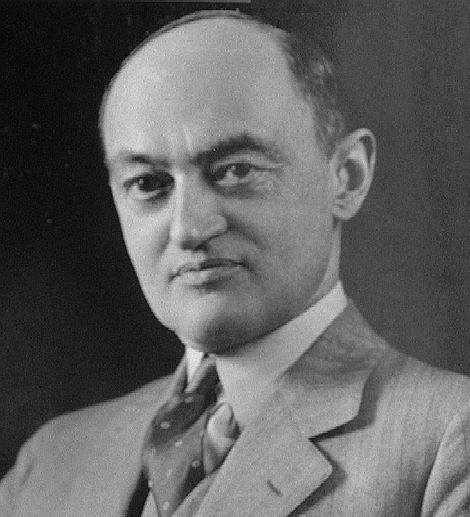 J. Schumpeter 

Základ LP – interakce kapitalismu a demokracie

Imperialismus jako příčina válek, zdroje:
válečná mašinérie
válečnický instinkt
exportní monopolismus

Demokracie – omezuje válečnou mašinérii, válka prospívá pouze úzké 	menšině, demokracie nebude hlasovat pro zájmy úzké menšiny

Kapitalismus – volný obchod likviduje monopoly, válkou je mnohem 	obtížnější získat cizí zboží než obchodem

Schumpeter později uznal, že buržoazní republiky mohou být, pokud se to 	vyplatí, agresivní

Kritika – materialismus, uniformní racionalismus
Liberální imperialismus
N. Machiavelli

Republiky nejsou pacifistické, naopak, 
	je to nejlepší státní forma 
	pro imperiální expanzi

Machiavelliho pojetí republiky

Lidová × aristokratická republika

Síla republiky – dělba moci, stabilita a osobní svoboda 	vedoucí k jistotě vlastnictví a populační explozi

Logika liberálního imperialismu – lidé usilují o slávu a 	bohatství, pokud nebudeme usilovat o expanzi my, 	udělají to druzí – expanze je politická nutnost
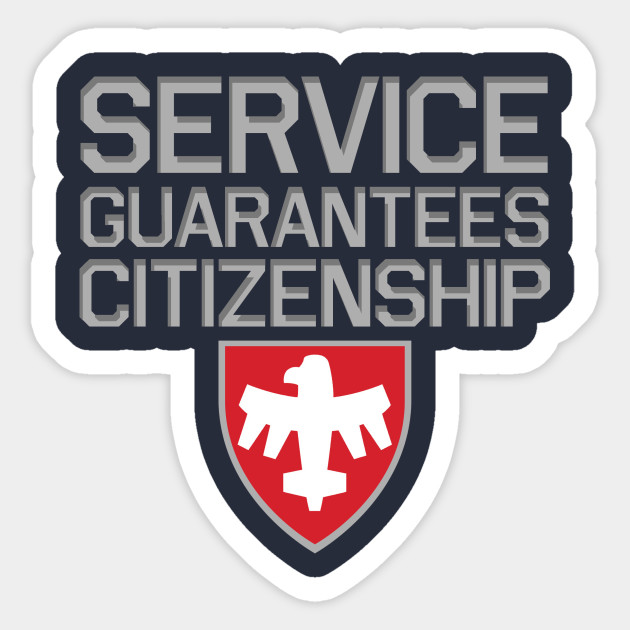 Liberální internacionalismus
I. Kant
Vysvětluje proč republiky nebudou válčit mezi sebou, ale s ostatními státy ano, a jak 	svět dospěje do stádia trvalého míru – předchůdce demokratického míru

Definitivní články
republikánská ústava státu
pacifistická unie
kosmopolitní právo


Zdroje článků
republika jako nejlepší forma státu pro ochranu občanů, důvod válek s 	neliberálními státy
mezinárodní právo (vnímání ostatních republik jako legitimních, stejné principy – 	odpor k neliberálním státům)
duch obchodu (kosmopolitní právo umožní existenci obchodu, který je výhodný)

Trvalý mír
důsledek mechanického přírodního procesu i proti vůli lidí 
avšak i přesto je naplněním morálního poslání člověka
jako důsledek společenské evoluce vychází z Kantovi osvícenské víry v pokrok
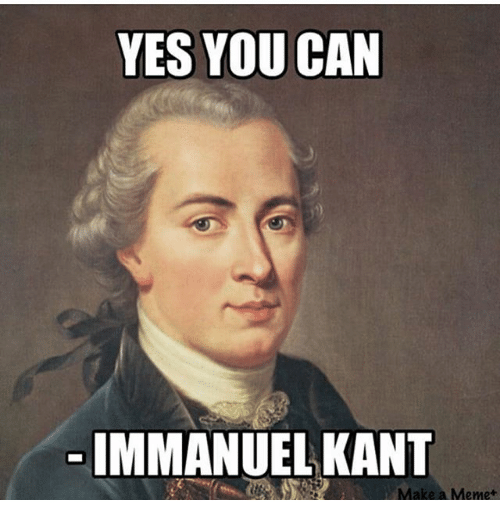 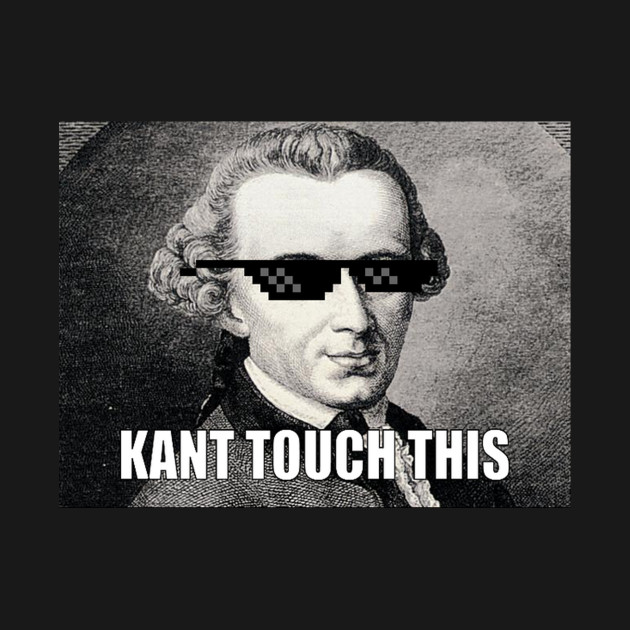 Děkuji za pozornost